Лекція 9. Типи мінливості. Модифікації і мутації
Класифікація мінливості
Август Вейсман (1833-1914)
Фенотипові зміни в соматичних клітинах не можуть впливати на властивості клітин зародкового ряду і, врешті, гамет.
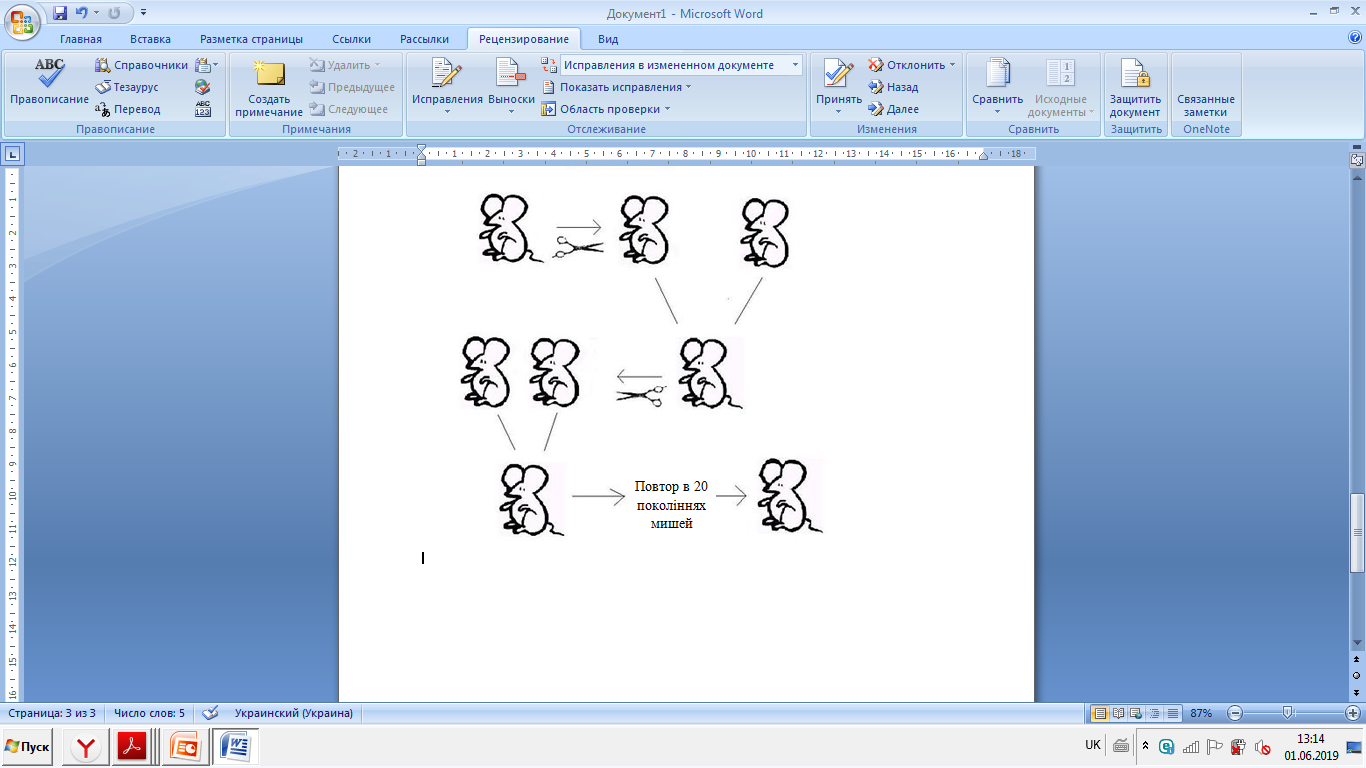 Вільгельм Людвиг Йогансен (1857-1927)
Варіювання маси насіння квасолі в рамках одного сорту (А) та в чистих лініях, отриманих шляхом добору (Б та В). Подальший добір в чистих лініях,як показав В. Йогансен, не є ефективним (Д)
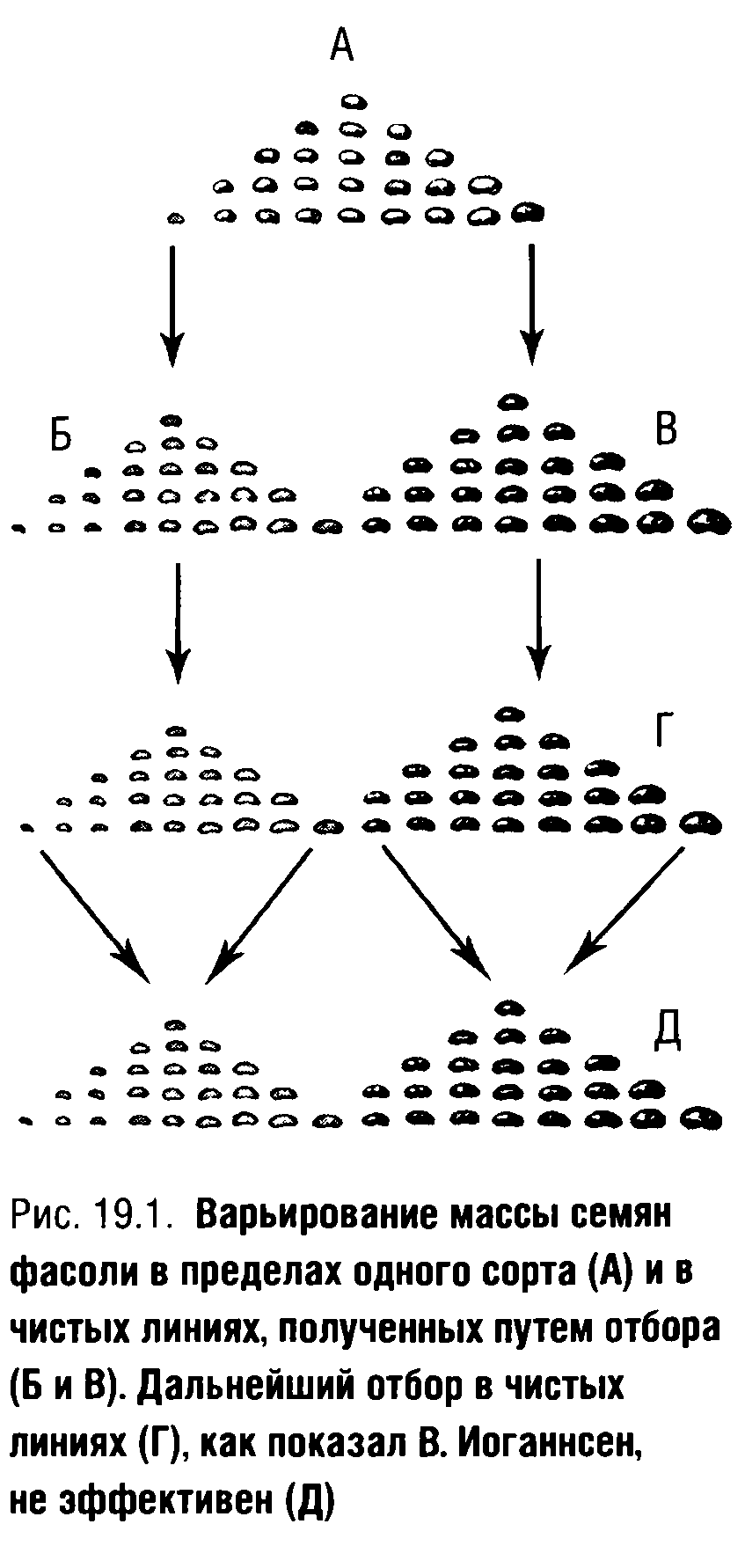 Він показав, що добір в гомозиготних чистих лініях, у яких різноманітність фенотипів пояснюється модифікаційною мінливістю, не дає результату до тих пір, поки у особин не виникнуть мутаційні зміни
Модифікаційна мінливість
Стрілолист
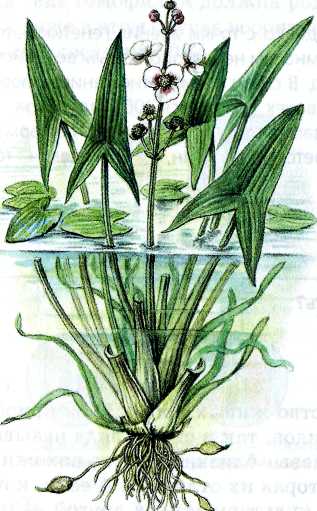 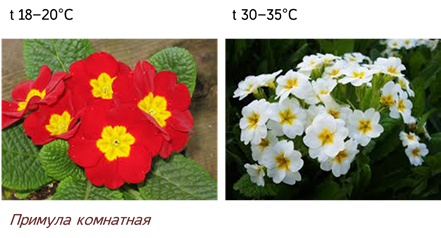 Примула кімнатна
Адаптивні модифікації
Рис. Синтез білків теплового шоку в клітинах  
D. Melanogaster при різних температурах 
(з М. Mirault et al., 1978).
Результати електрофорезу в поліакриламідному
 гелі. Зправа вказана молекулярна маса 
основних білків теплового шоку
Морфози
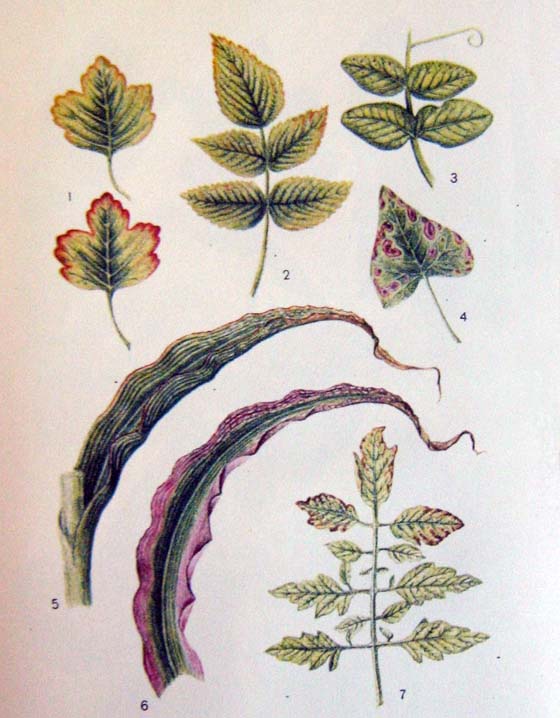 Морфози-випадкові за своїм проявом і досить глибокі фенотипові зміни, що виникають при надпороговому впливі критичного фактора, не мають адаптивного значення і не успадковуються.
Відомі морфози у рослин, що виникають внаслідок недостачі або надлишку в ґрунті мікроелементів. Не успадковуються.
Фенокопії
Морфози, що нагадують фенотипові прояви відомих мутацій, називаються фенокопіями цих мутацій.

В 30—40-х роках І. А. Рапопорт, вивчав вплив на дрозофілу різних хімічних сполук.
Мутаційна мінливість
Мутації -стрибкоподібні, 
переривчасті зміни 
спадкових ознак.
Гюго де Фріз  (1848-1935)
Основні тези мутаційної теорії Г. де Фріза такі:
Микола Іванович Вавилов (1887-1943)
Закон гомологічних рядів спадкової мінливості, сформульований Н.І. Вавиловим у 1920 році. Згідно з цим законом близьким видам і родам організмів властиві подібні ряди спадкової мінливості, і чим ближче досліджувані організми в таксономічному відношенні, тим більше спільного спостерігається в спектрах цієї мінливості.
Основні відмінності мутацій і модифікацій
Класифікація мутацій
Спонтанні мутації
Рис. Частоти спонтанних
 мутацій у деяких організмів
Домінантні мутації
Рецесивні мутації
Згідно з теорією домінантності в процесі еволюції можливий перехід рецесивного алеля в домінантний стан; цей перехід є досить складним і довготривалим процесом. Поряд з цим може здійснювань стрибкоподібне раптове перетворення мутантного алеля в ген дикого типу.
Прямі, зворотні та супресорні мутації
Рис. Зміст кодонів на ділянці гена дикого типу (а), за делеції двох нуклеотидів (б), вставки двох нуклеотидів (в) та одночасної наявності в гені зазначених мутацій (г) 
А,В,С — умовні нуклеотиди, стрілки — місця мутацій; — кодони за нормальної рамки зчитування; 
— триплети за зсуву рамки зчитування; СТ — стартовий кодон зчитування коду. Нуклеотиди, які випадають або вставляються, ретушовано
Генеративні мутації
Соматичні мутації
Рис. Соматичні мутації, викликані у рослин іонізуючою радіацією: поява білого забарвлення у червоних квіток табаку (1) та двох сортів ротиків (2 та 3). На малюнку 3 (зліва) нормальна квітка, з права- та що мутувала після опромінення
Морфологічні мутації дрозофіли
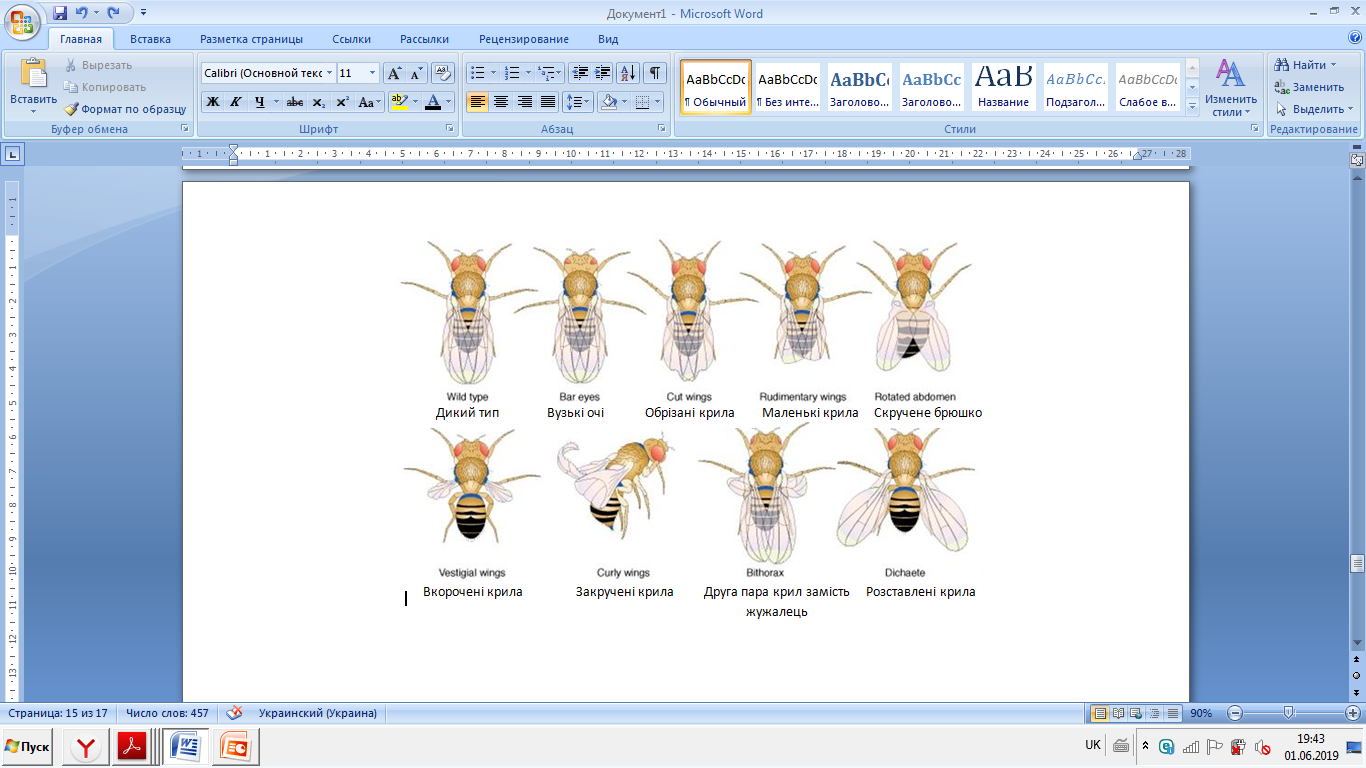 Генні (точкові) мутації
Мутації зі зсувом рамки зчитування: інсерції або делеції
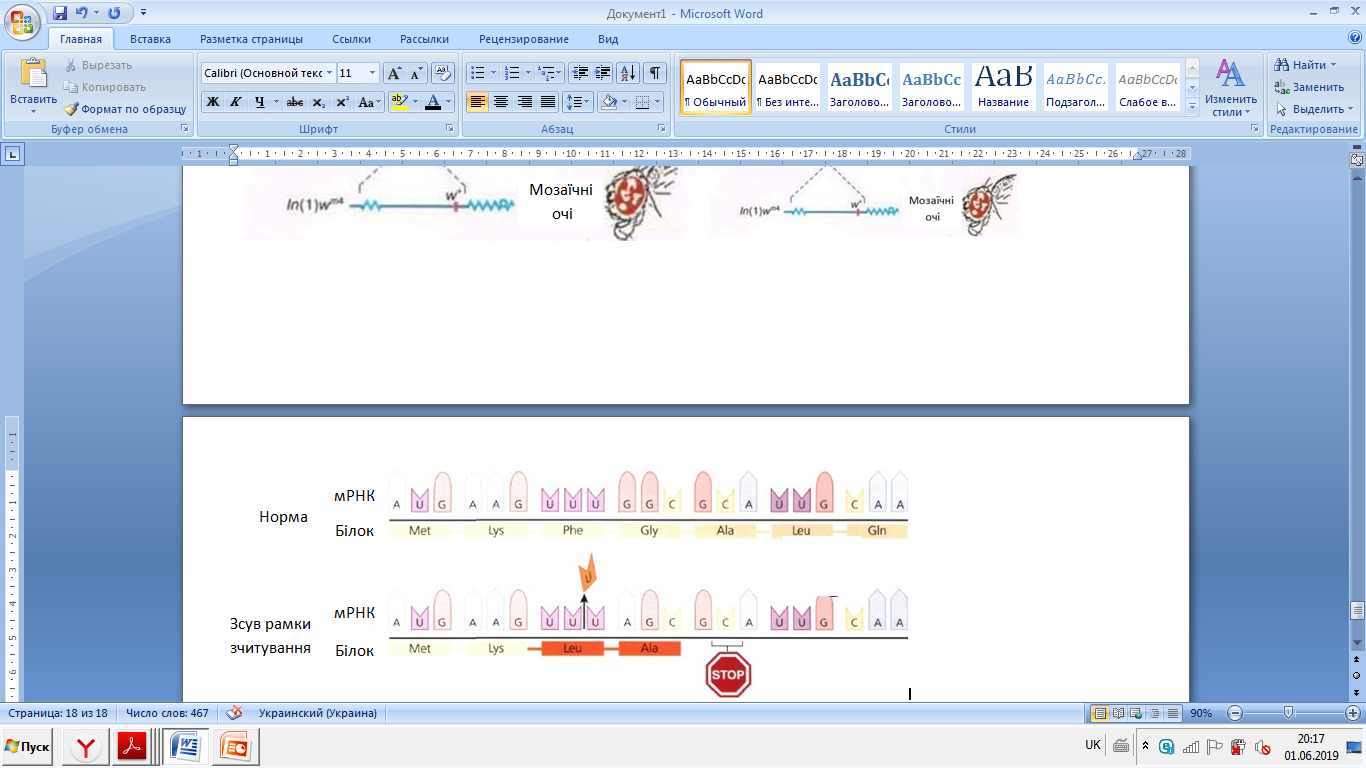 Хромосомні мутації
1. Перебудови хромосом, що впливають на кількість генів у хромосомах: 
а) Делеції або нестачі
б) Дуплікації
2. Перебудови хромосом, що змінюють локалізацію генів: 
а) Інверсії
б) Транслокації
в) Транспозиції 
3. Зміни кількості хромосом (геномні): 
а) Центричне злиття
б) Центричний поділ
в) Анеуплоїдія
г) Поліплоїдія. Розрізняють автополіплоідію і алополіплоідію. 
д) Гаплоїдія (моноплоїдія)
Хромосомні мутації. Делеції
Хромосомні мутації. Дуплікації
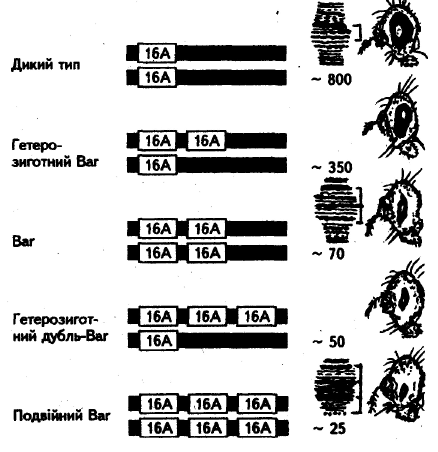 Інверсії
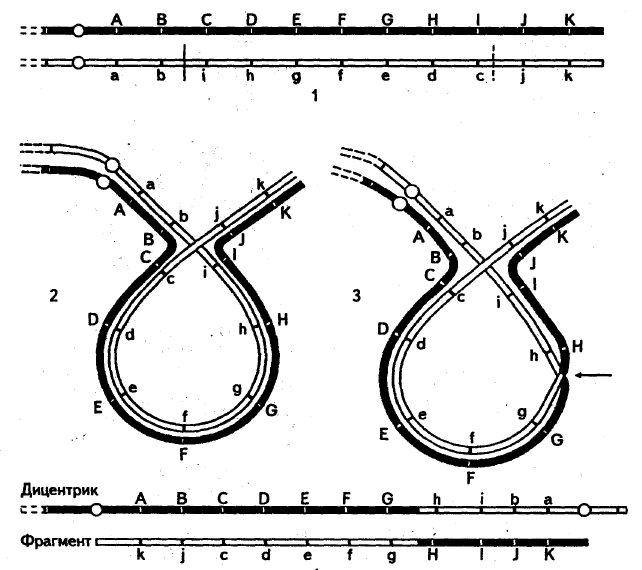 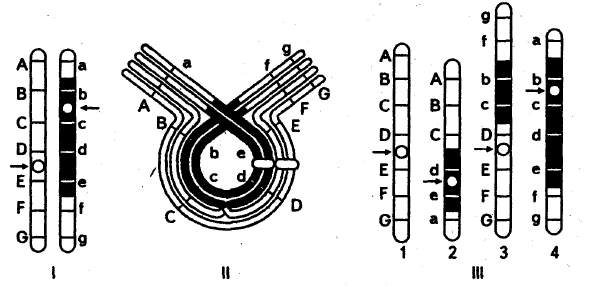 Транслокації
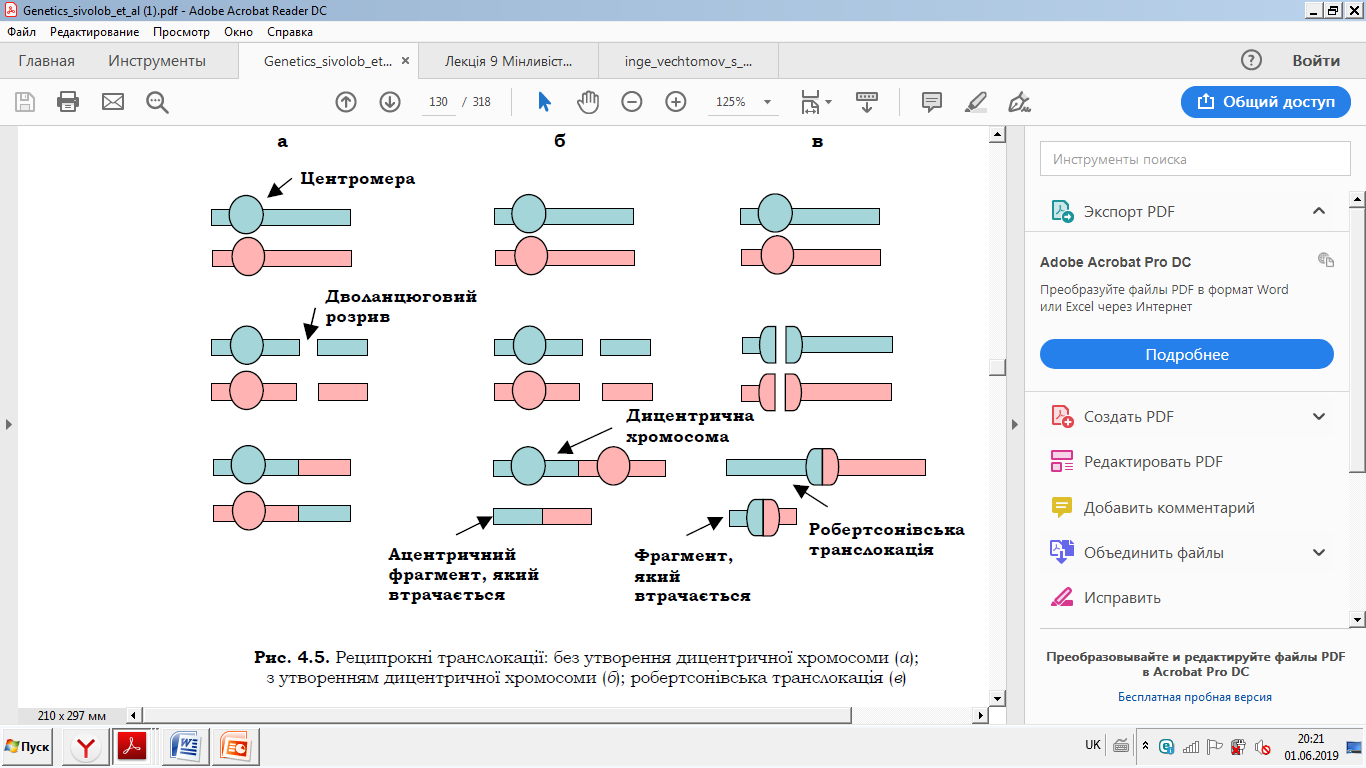 1 — утворення кільця за однієї транслокації, 
2 — за двох транслокацій і 3 — за трьох транслокацій.
Транспозиції
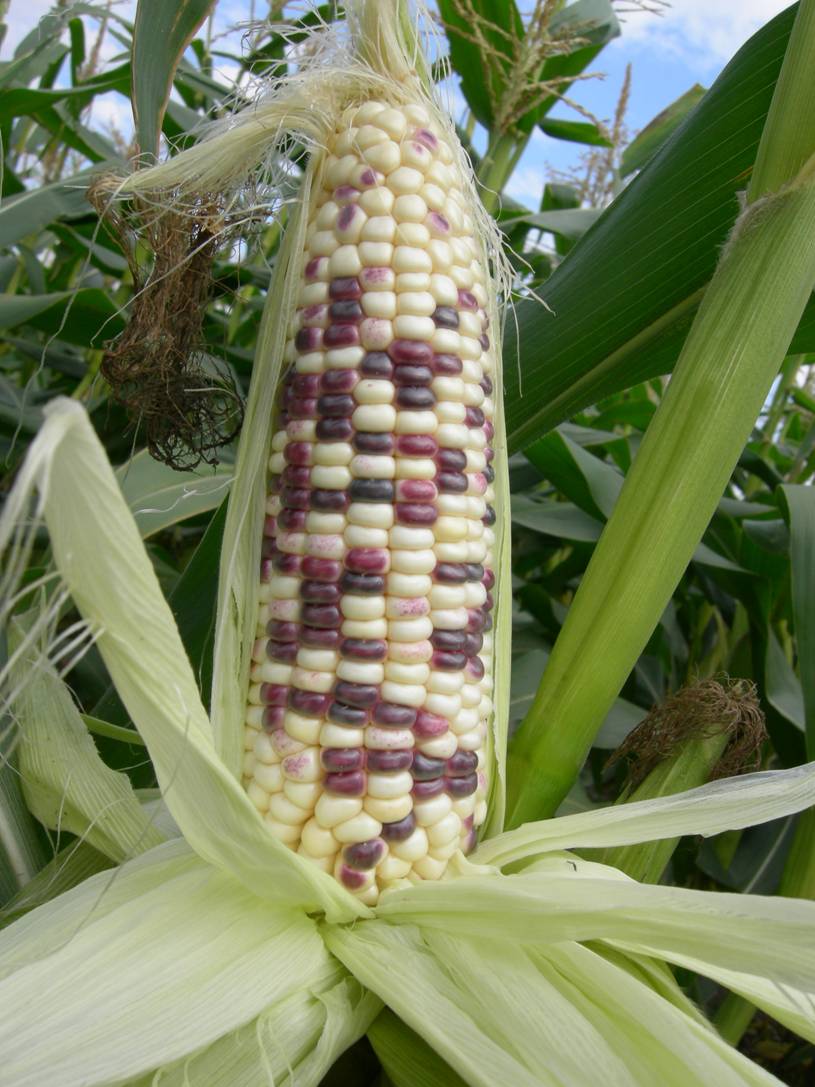 Схема взаємодії активатора (Ас) та дисоціатора (Ds), що інактивує локус С у кукурудзи, що пояснює результати отримані Б. МакКлінток.
А- Ds віддалений від локуса С, Б- Ds перемістився в локус С та інактивував його (проявляється рецесивний алель с), В- Ас стимулює переміщення  Ds в результаті чого він покидає локус С, що виражається в реверсія с-С в ході мітотичного поділу (поява забарвлених плям на зернах кукурудзи)
Робертсонівські перебудови
Анеуплоїдія
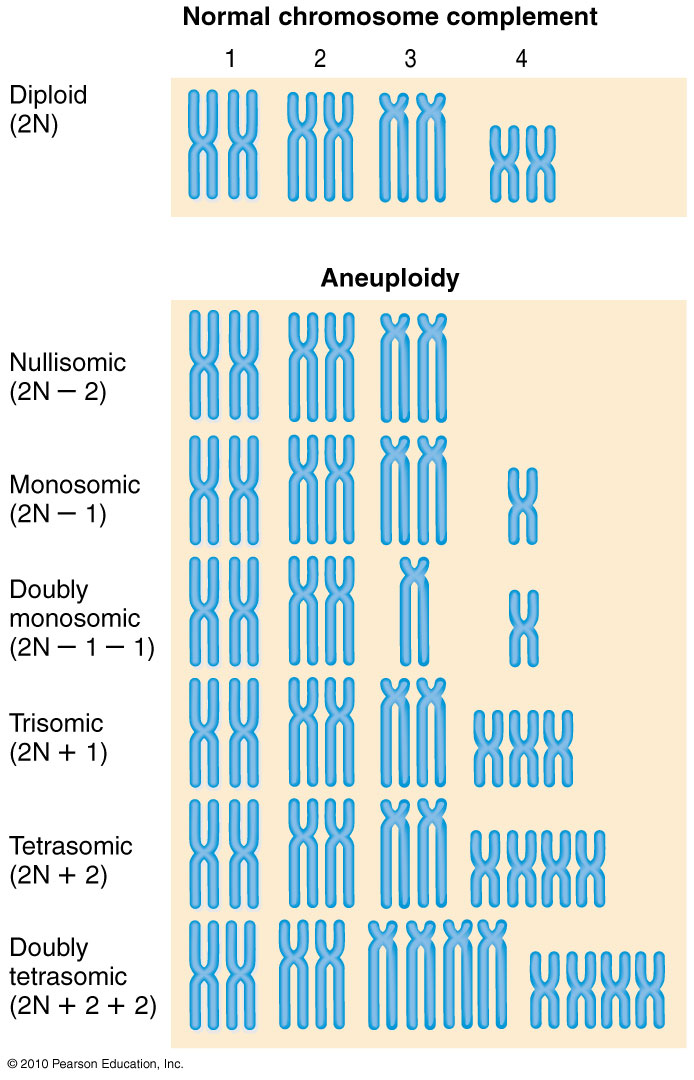 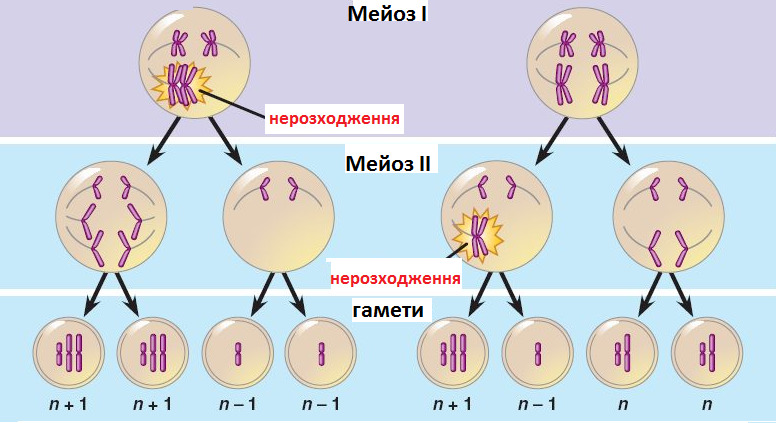 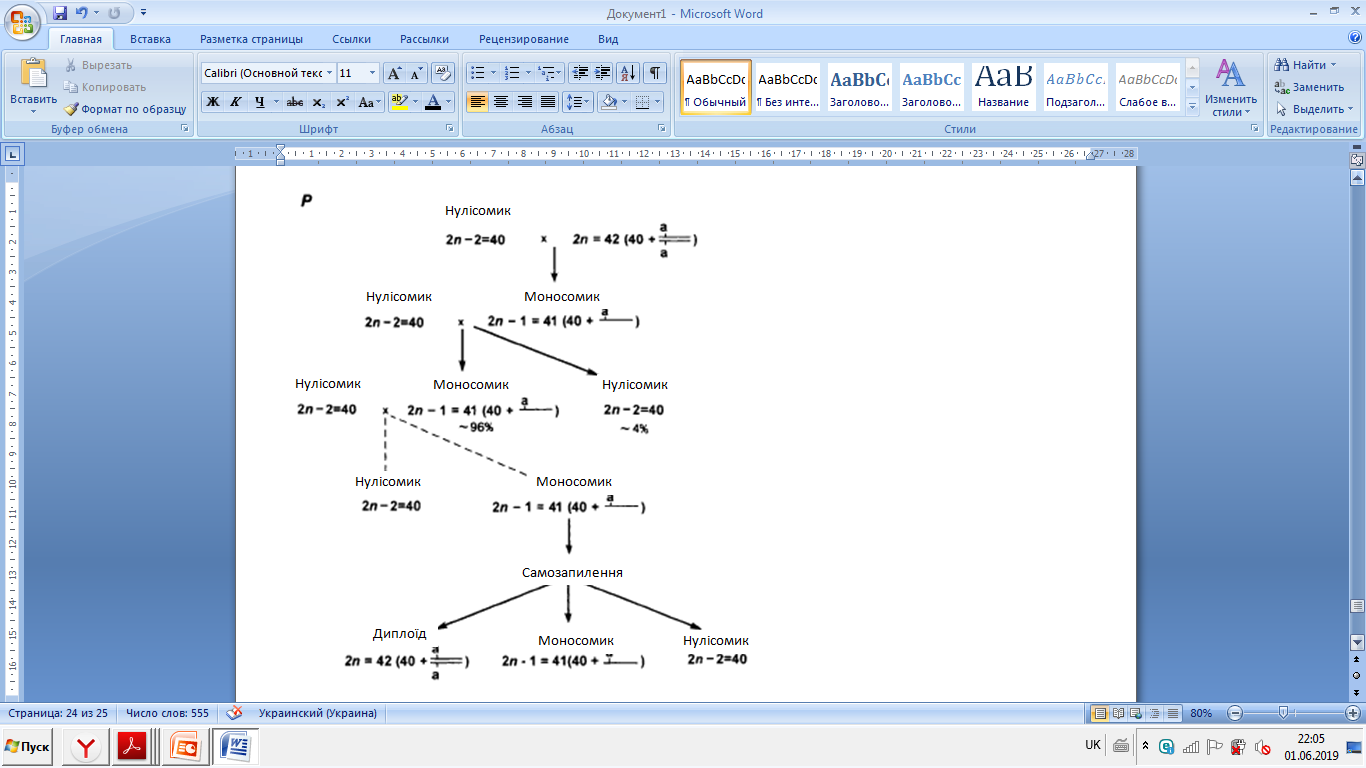 Для з'ясування локалізації генів у хромосомах можна скористатись так званим моногамним аналізом, який, крім того, дає змогу визначити роль окремої хромосоми в онтогенезі рослини.
Поліплоїдія
Використання колхіцину для подвоєння числа хромосом
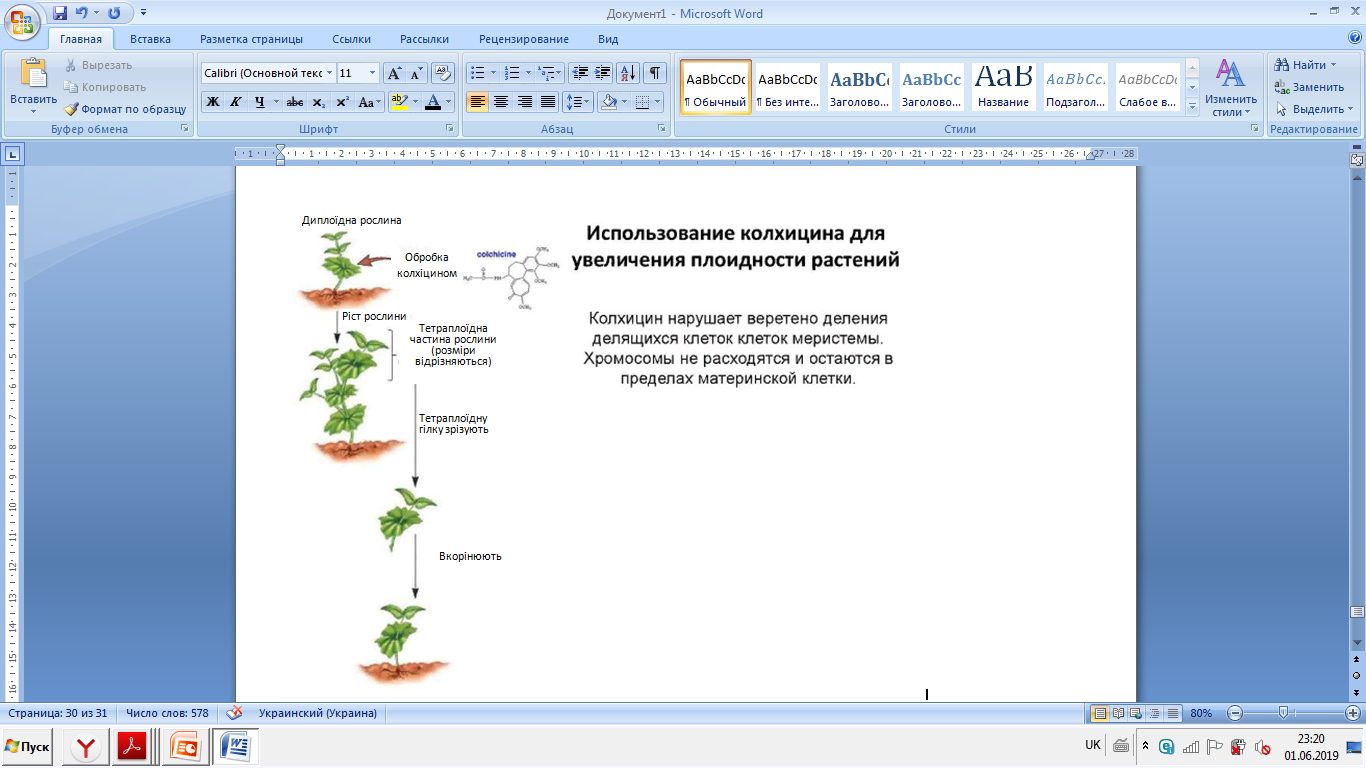 Аллополіплоїди
Гаплоїдія
Гаплоїдом або моноплоїдом називають організм, що утримує в соматичних клітинах гаплоїдний набір негомологічних хромосом. Гаплоїдія може бути природною і визваною штучно. Для численних організмів (одноклітинних і багатоклітинних) гаплоїдний стан соматичних клітин є природним явищем.
Фізичний мутагенез. УФ опромінення
Мутагенний ефект ультрафіолетового опромінення виявляється лише в клітинних моношарах, таких як мікроорганізми, пилок, спори, поверхневі клітини шкіри і т. п. Це пояснюється низькою проникливістю тканини для ультрафіолетового проміння. Найбільш мутагенним виявилось опромінення з довжиною хвилі близько 260 нм, бо воно поглинається молекулами ДНК.
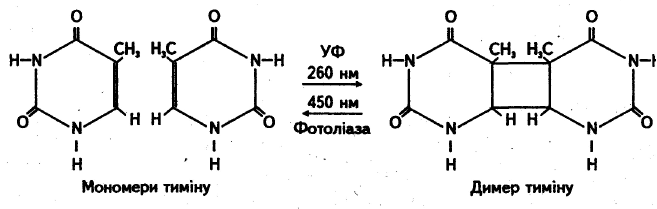 Іонізуюче випромінювання
Іонізуюче опромінення, як електромагнітне (ренгенівські і гама-промені), так і корпускулярні (бета-частки, протони, нейтрони, альфа-частки), проходячи через клітину, виривають із зовнішньої оболонки атомів і молекул електрони, які, в свою чергу, продовжують цей процес. Втративши енергію, вільні електрони приєднуються до інших атомів і молекул. Відрив електронів від зовнішньої оболонки атомів (молекул) веде до появи позитивних, а приєднання — до негативних іонів. Вважають, що саме так утворюються вільні активні радикали із елементів води в тканинах, які можуть ушкоджувати інші молекули.
Хімічний мутагенез
Сьогодні відомо дев'ять основних класів хімічних сполук, здатних спричиняти передмутаційні зміни в ДНК, які можуть згодом фіксуватись як мутації: 
1. Алкілуючі сполуки; 
2. Перекиси; 
3. Альдегіди; 
4. Гідроксиламіни; 
5. Азотиста кислота і її похідні; 
6. Антиметаболіти, в тому числі аналоги азотистих основ; 
7. Солі важких металів; 
8. Акридинові барвники; 
9. Ряд речовин, різних за будовою, — уретан, гідроксиламід, алкалоїди, вільні радикали, деякі лікарські речовини, гербіциди, інсектициди та ін.
Приклади хімічних мутагенів
Азотиста кислота (НNО2) 
Гідроксиламін (NH2OH)
Іприт 



Біс-(2-хлоретил)сульфід
N-метил-N-нітро-N-нітрозогуанідин:  




профлавін
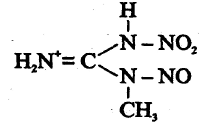 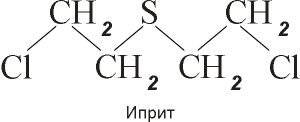 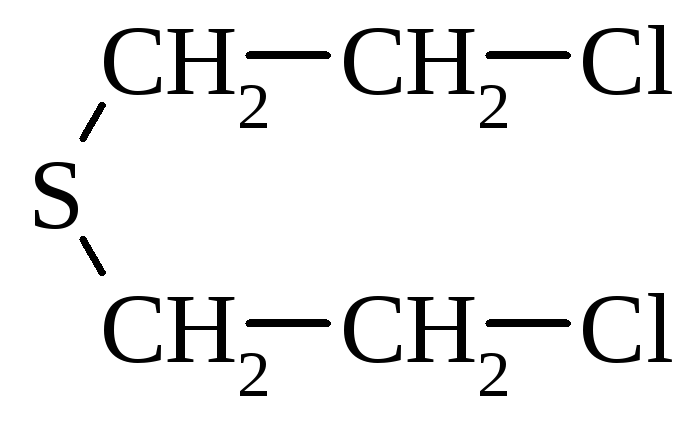 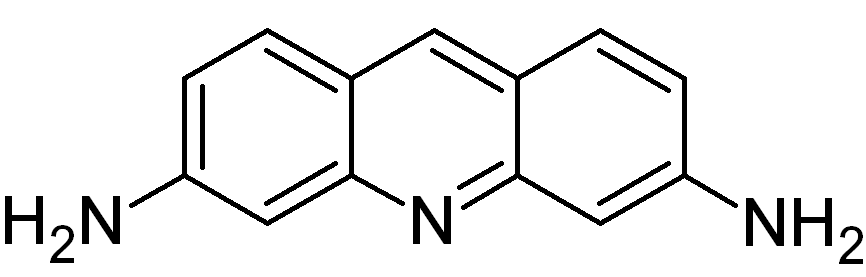